Welcome
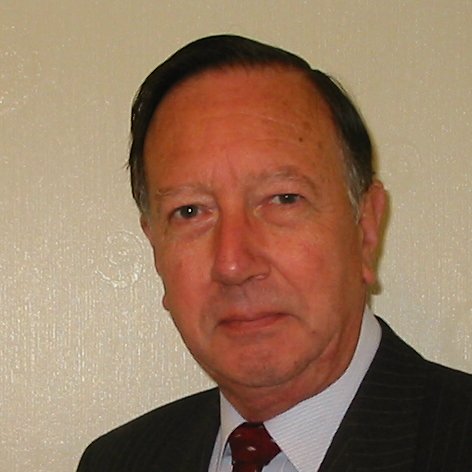 These challenges were developed by Derrick Willer MBE and colleagues.
They are free to download and use in an education environment.
Please ensure that there is adult supervision, complete adherence to Health and Safety, and adequate PPE.
Derrick is a STEM Ambassador.
He has supported education in schools and colleges for over 30 years, initially as a Neighbourhood Engineer in the 1980’s, leading the local Year of Engineering Success campaign in 1996 and the Campaign to Promote Engineering from 1997 to 2004. 
He was awarded an MBE for services to Education in 2018.
Guide
This activity is for pupils to understand the complex calculations to help decide what car to buy to best benefit the environment. 

The pupils are asked to estimate the whole-life carbon footprint of petrol diesel, electric and hybrid cars.

Electric cars are claimed to release less CO2 into the environment but is this really true?
Risks
Mandatory: close supervision by a competent adult
Welcome
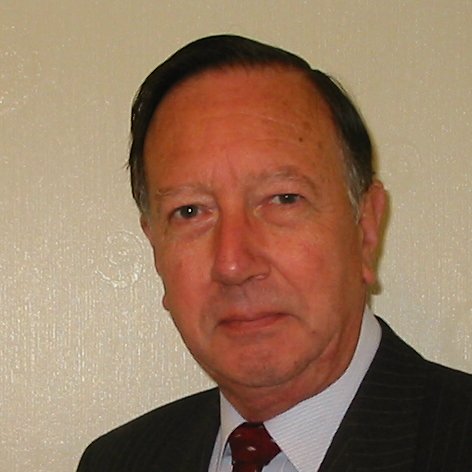 I very much hope that you will enjoy this activity and learn new things about vehicles and the environment
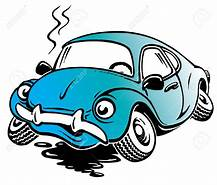 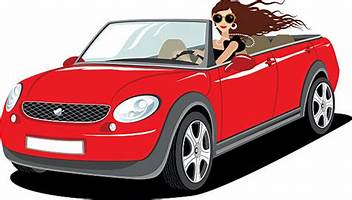 Almost everybody states that electric cars are best for the environment.But is this really true?
You need to replace the family car because it is getting old.
What type of car is best so that you minimise global warming and environmental pollution?
What is the whole-life carbon footprint of any new car?
You need to answer this question to be able to chose which type of car to buy.

It will take a lot of research
What is the whole-life carbon footprint of any new car?
This activity requires pupils to research the carbon footprint of different types of vehicles in order to be sure that the long term carbon footprint is minimised.
Pupils can work alone or in teams.

They should not make assumptions on which type of car is best.
There are the following options for the family car:

Petrol Car
Diesel Car
All Electric Car
Hybrid Electric Car
Keep The Old Car
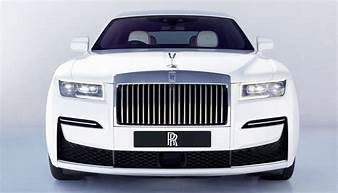 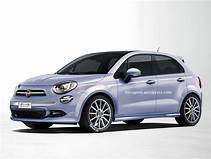 Your replacement car should be the same size as your current car
	You cannot replace a Rolls-Royce with a Fiat 500
There are many things to consider, including:

Manufacturing Carbon Footprint
Driving The Car CO2 Footprint	
Electricity
Maintenance and replacement of parts
Scrap cost in CO2
Manufacturing Carbon Footprint
	Note that electric cars have a much higher footprint	depending on the type of battery

I have used
	150 tons of CO2 to make the car without the engine
	50 tons for a petrol or diesel engine
	80 tons for lithium-iron batteries
	70 tons for magnesium-iron batteries

	But these are not correct
Types of battery used to power cars

Lithium Iron
	You have to mine many tons of ore to get a small
	amount of lithium

Magnesium Iron
	 You have to mine less tons of ore to get
	magnesium

Iron	
	 You have to mine less tons of ore to get iron
Driving The Car CO2 Footprint	
	Typically a car does about 10,000 miles each year
	They last for about 200,000 miles
Petrol Car Consumption
	In town about 25MPG, fast road about 33MPG
Don’t trust my figures
Diesel Car Consumption
	In town about 35MPG, fast road about 50MPG
Electric Car
	Uses about 0.2 KWH (Kilo-Watt-Hour) per mile
Hybrid Car
	In town about 45MPG, fast road about 80MPG
Electricity
	Assume that 80% of the charging is at night 
	and 20% during the day.

	At night and day what % of electricity is CO2 free?

	There is a transmission loss from the generating
	source to the end user. What % is this?
We only ever use CO2 free electricity so we can omit
	this factor?
	No, because if you only use CO2 free electricity 	someone else has to use the CO2 electricity
Maintenance and replacement of parts
	
	One significant problem with car batteries is that they
	 deteriorate and soon only have half their range.
	 Assume that the batteries need replacing at least 3
	times.

	But the mechanical engine only needs replacing once.
	
	Assume that your current car has done 100,000 miles
	
	Basic maintenance every 10,000 miles, probably less
	than 1 ton of CO2 per maintenance operation
Motorway and Garage Services
When charging the electric car at a service station how much of the CO2 to run the service station should be taken into account?
When filling the car with petrol/diesel how much of the garage CO2 footprint should be takin into account?
For petrol and diesel, how much of the footprint to make and distribute the fuel should be taken into account?
Please set out your research as tables for each of the types of car.

Also please prepare graphs of CO2 footprint over time.

Here are some examples

Don’t believe my figures
Tons
Of CO2
Scrap
Scrap
New Engine
Existing Car
Petrol& Maintenance
New Engine
Petrol& Maintenance
Manufacturing
Time (Years)
0      2      4      6      8      10     12     14     16     18     20
Tons
Of CO2
Scrap
Existing Car
Scrap
New Diesel
Diesel& Maintenance
New Engine
Petrol& Maintenance
Manufacturing
Time (Years)
0      2      4      6      8      10     12     14     16     18     20
Tons
Of CO2
Scrap
Existing Car
Scrap
New Electric
New Battery
Electricity
New Engine
Petrol& Maintenance
Manufacturing
Time (Years)
0      2      4      6      8      10     12     14     16     18     20
Tons
Of CO2
Scrap
Scrap
New Hybrid
New Battery
Electricity & Diesel
Existing Car
New Engine
Petrol& Maintenance
Manufacturing
Time (Years)
0      2      4      6      8      10     12     14     16     18     20
Which type of car did you find to be best for minimising CO2 emissions?

Petrol Car
Diesel Car
All Electric Car
Hybrid Electric Car
Keep The Old Car
Have you considered cars using hydrogen fuel cells?

That is another spanner in the works!
Pollution
Please consider:

Exhaust emissions
Which gases are dangerous?
How to reduce them

Tyre and brake particles
What are they
How to reduce them

Other?
How would these factors affect your final choice of car?
Conclusion
You have learnt how to work as scientists and engineers.
You have researched lots of technology.
And discovered how difficult the project is to get a realistic conclusion.
Well done !!
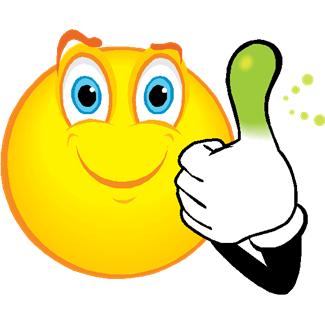 Thank You